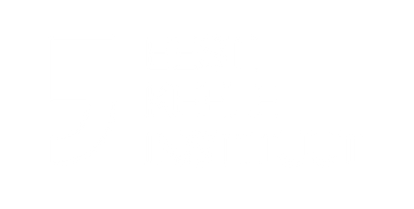 Invisible meaning relations for representing near equivalents
Arvi Tavast, Kristina Koppel, Margit Langemets, Silver Vapper, Madis Jürviste
Eesti Keele Instituut | EKI
Background of Ekilex
Meanings are explicit entities in the database
Many-to-many relationship between word and meaning
If two words are equivalent, they have the same meaning

connected to the same meaning object in the database

NB: simplification is always present, whether explicit or not
Full synonymy and equivalence
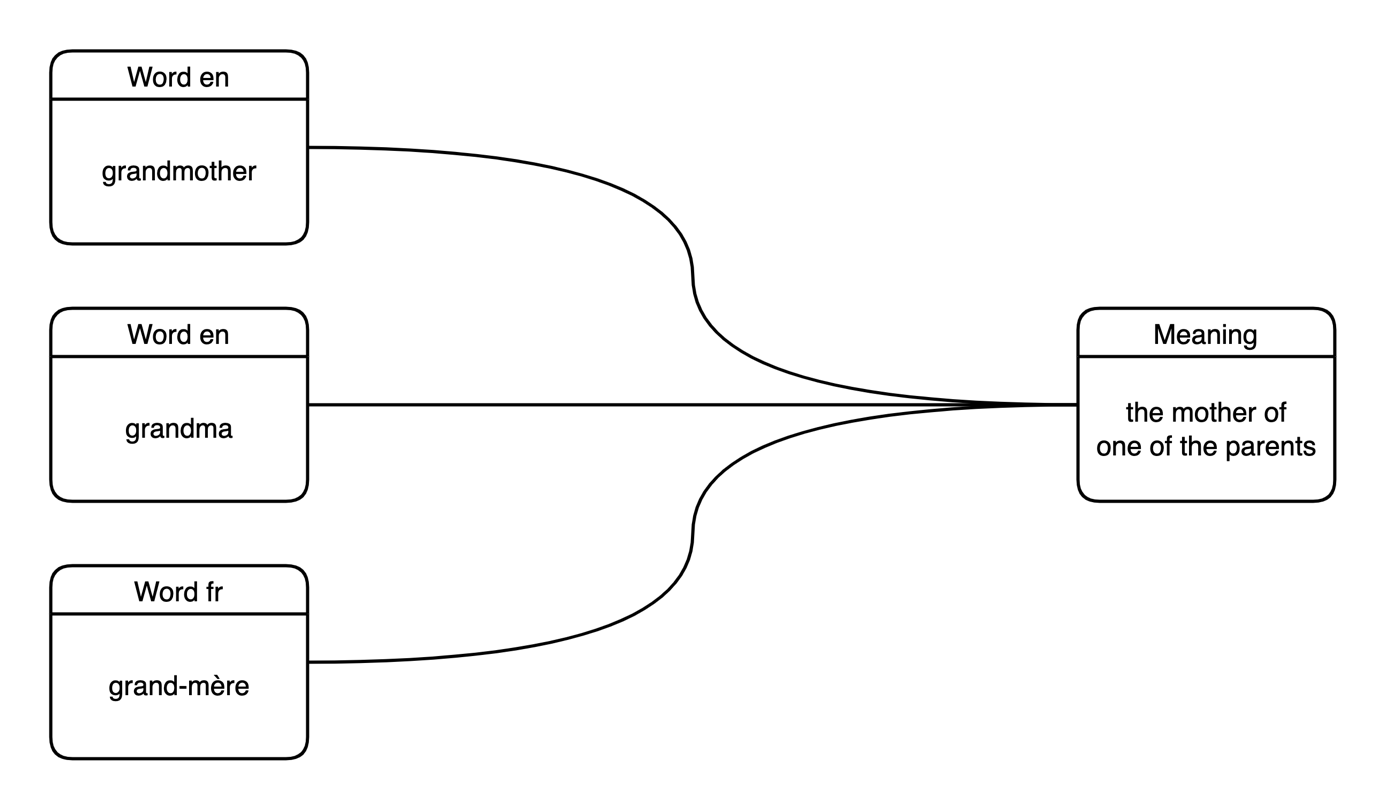 Reviewer 1
[D]etermining the meanings of general-purpose vocabulary would be quite challenging if the equivalents are chosen after fixing the abstract universal meaning units first.
Our current task
Wider and narrower equivalents
mormor – no direct equivalent, wider is grandmother 
палец – no direct equivalent, narrower are finger and toe

Approximate equivalents
lilla – no direct equivalent, approximate are violeta, morado (and marginally also lila)
Partial synonymy and equivalence
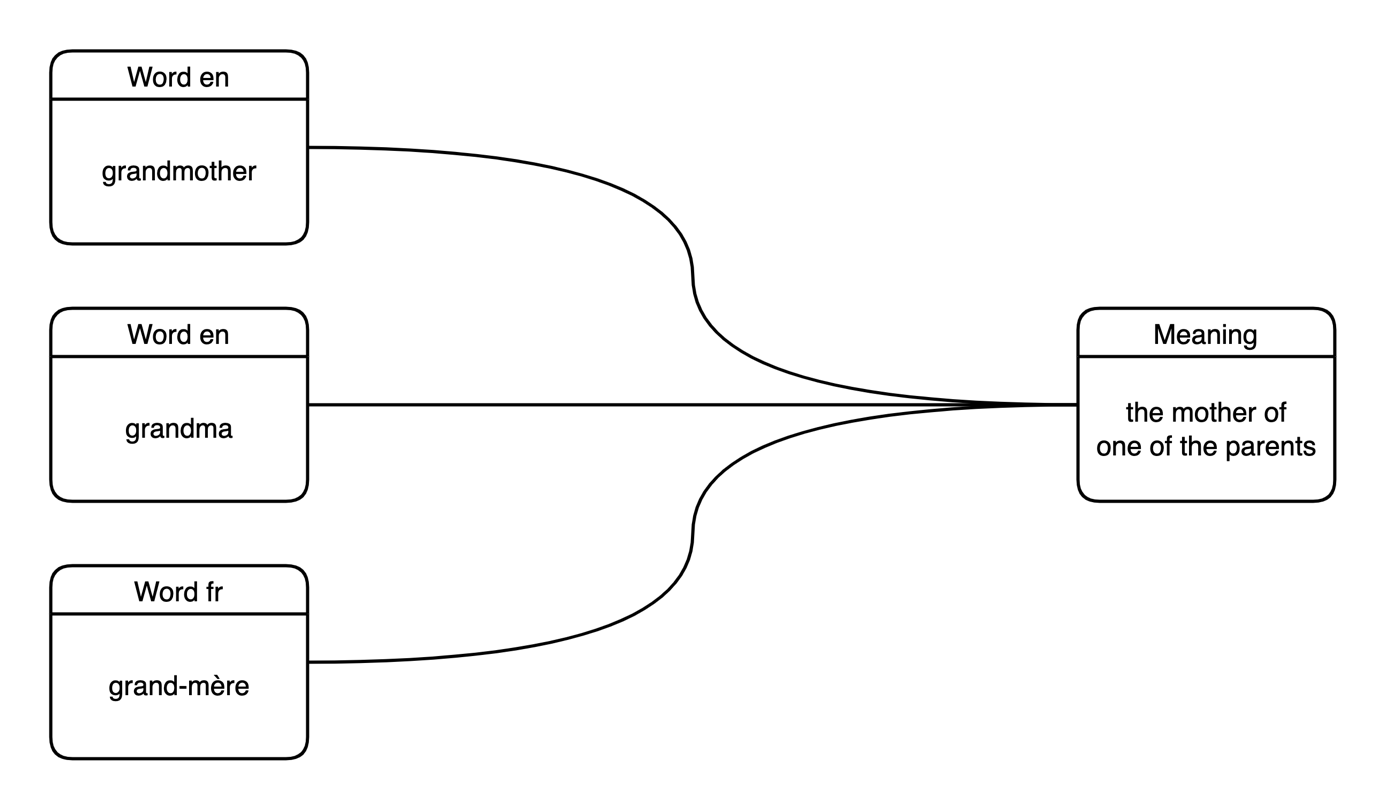 mormor?
Partial synonymy and equivalence
What is the Spanish equivalent for Estonian lilla?

What is the colour that is called lilla in Estonian?What is that colour called in Spanish?
Caveat:
Relevant only 
IF 
the dictionary is an adequate medium for presenting lexical information
(come to the round table tomorrow)
eki.ee
Types of relations
Broader and narrower meanings
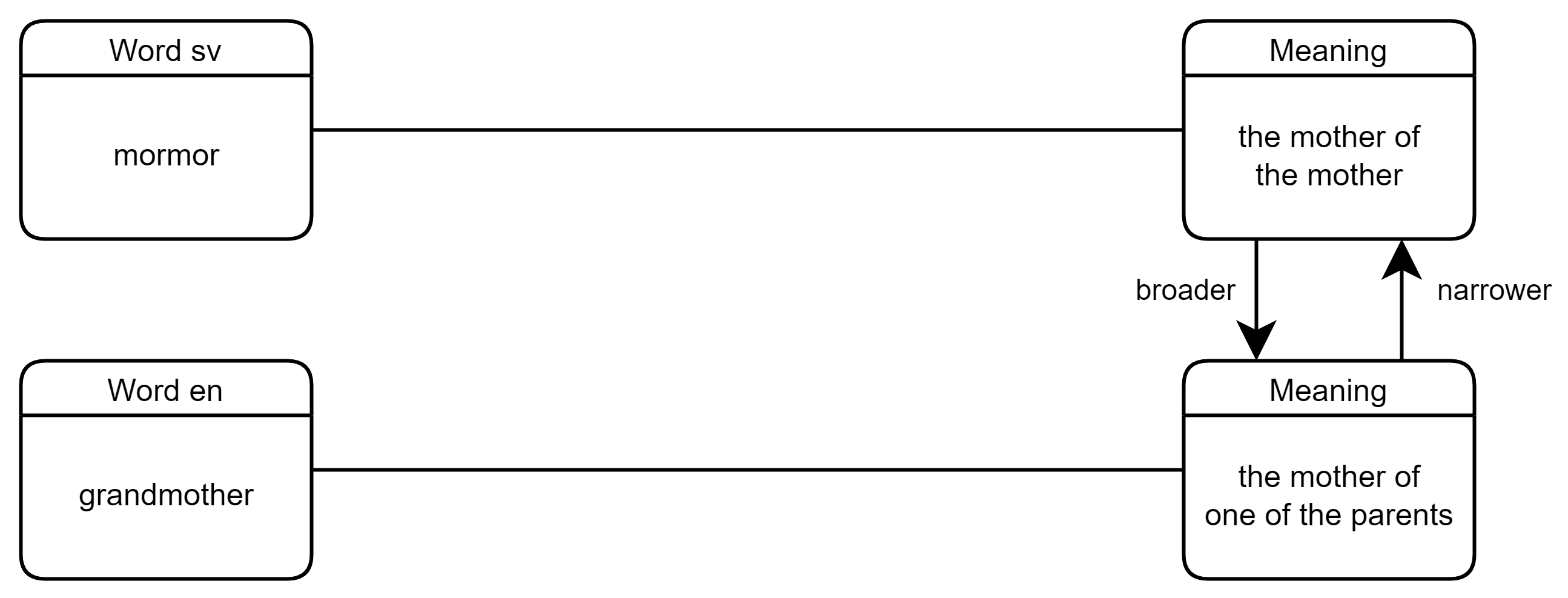 Broader and narrower meanings
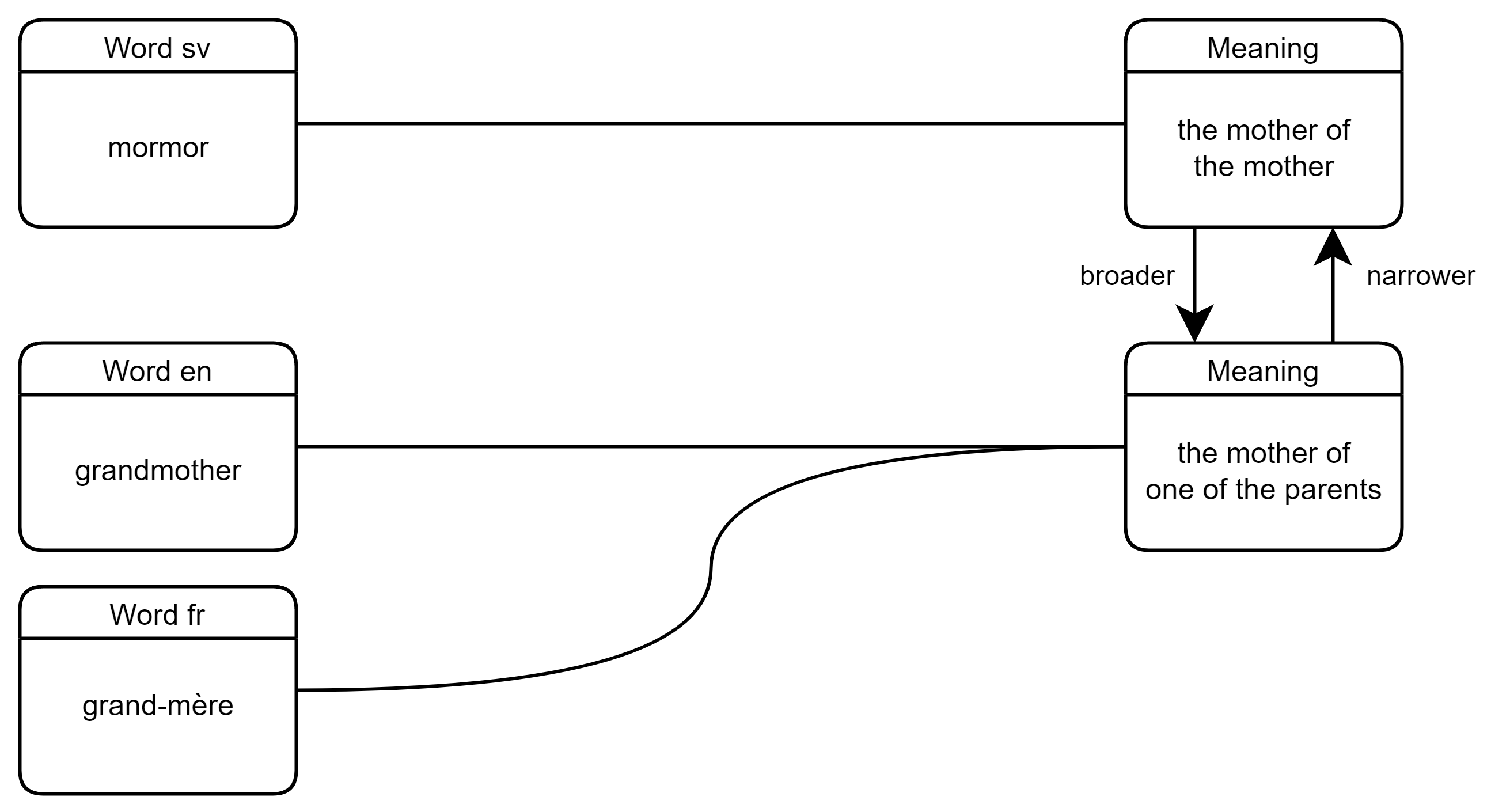 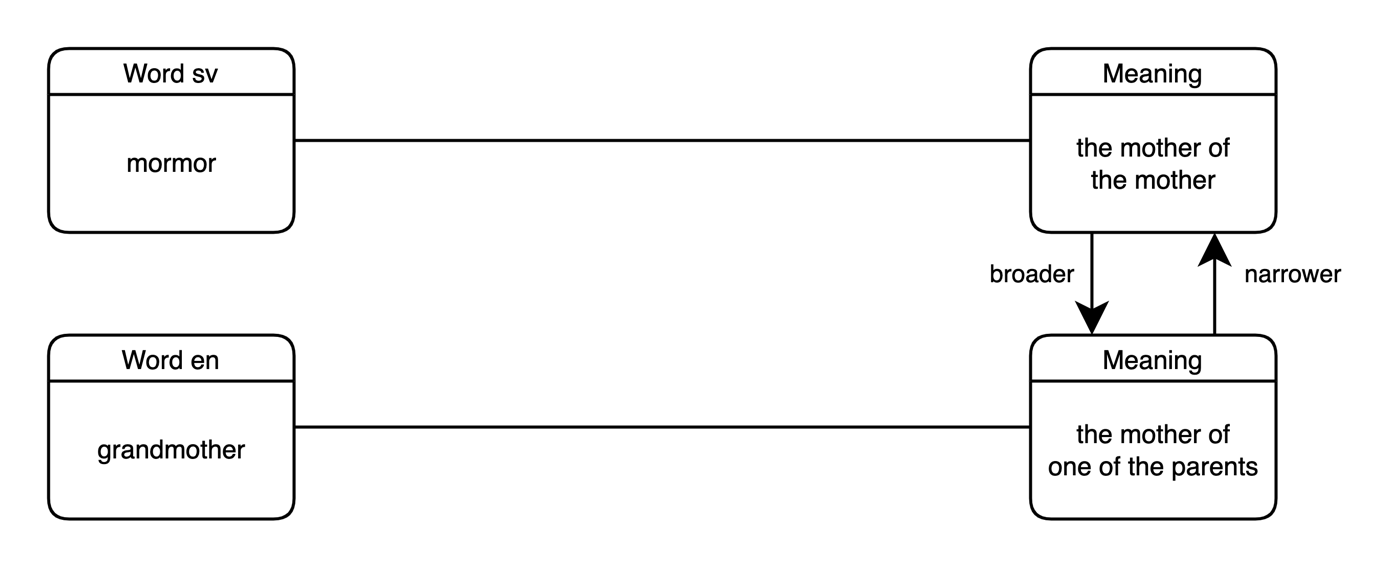 Approximate meanings
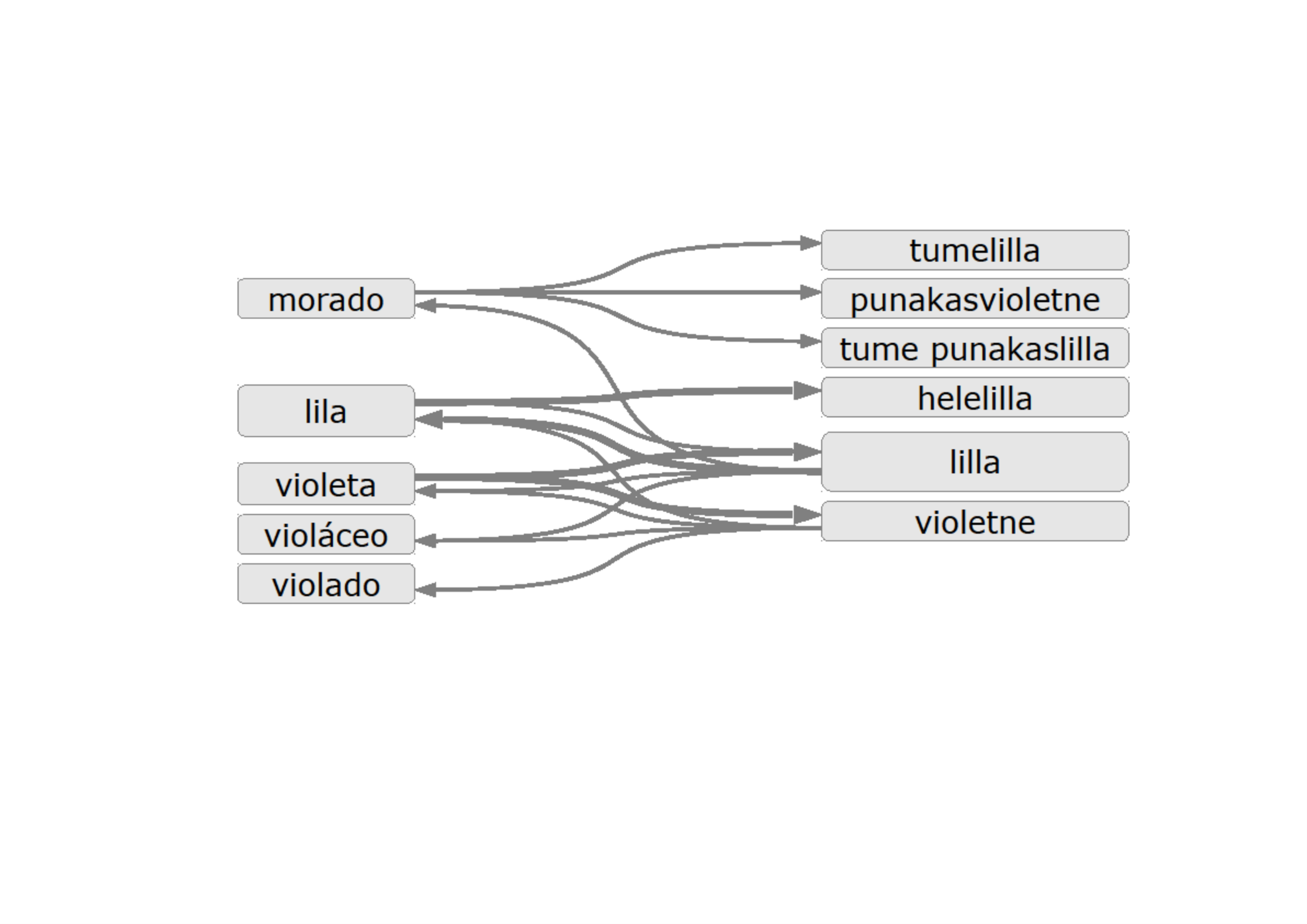 Tavast, A., & Uusküla, M. (2015). How blue is azzurro? Representing probabilistic equivalency of colour terms in a dictionary. Cultura e Scienza del Colore-Color Culture and Science, 4, 43-48.
Approximate meanings
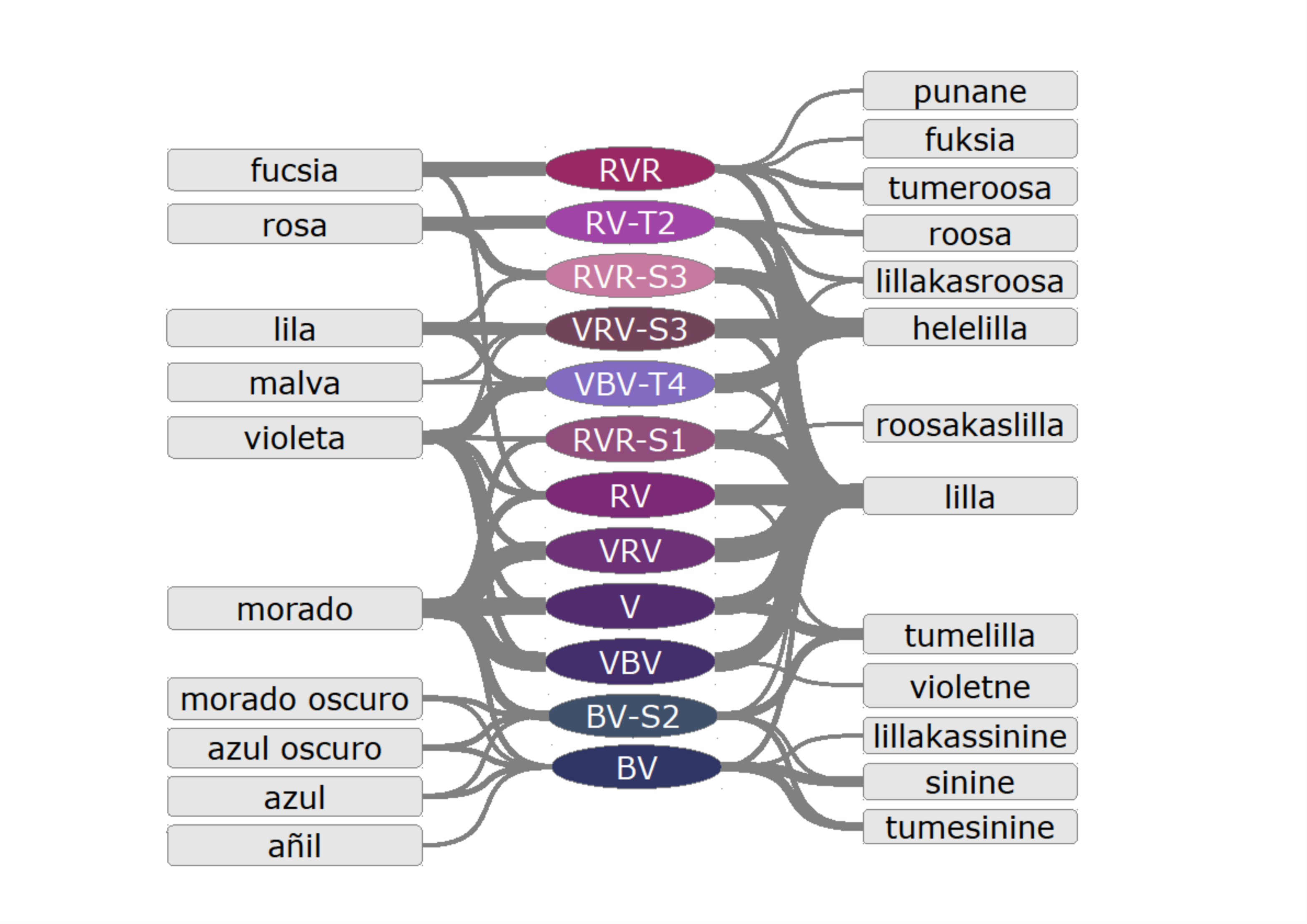 Tavast, A., & Uusküla, M. (2015). How blue is azzurro? Representing probabilistic equivalency of colour terms in a dictionary. Cultura e Scienza del Colore-Color Culture and Science, 4, 43-48.
Approximate meanings
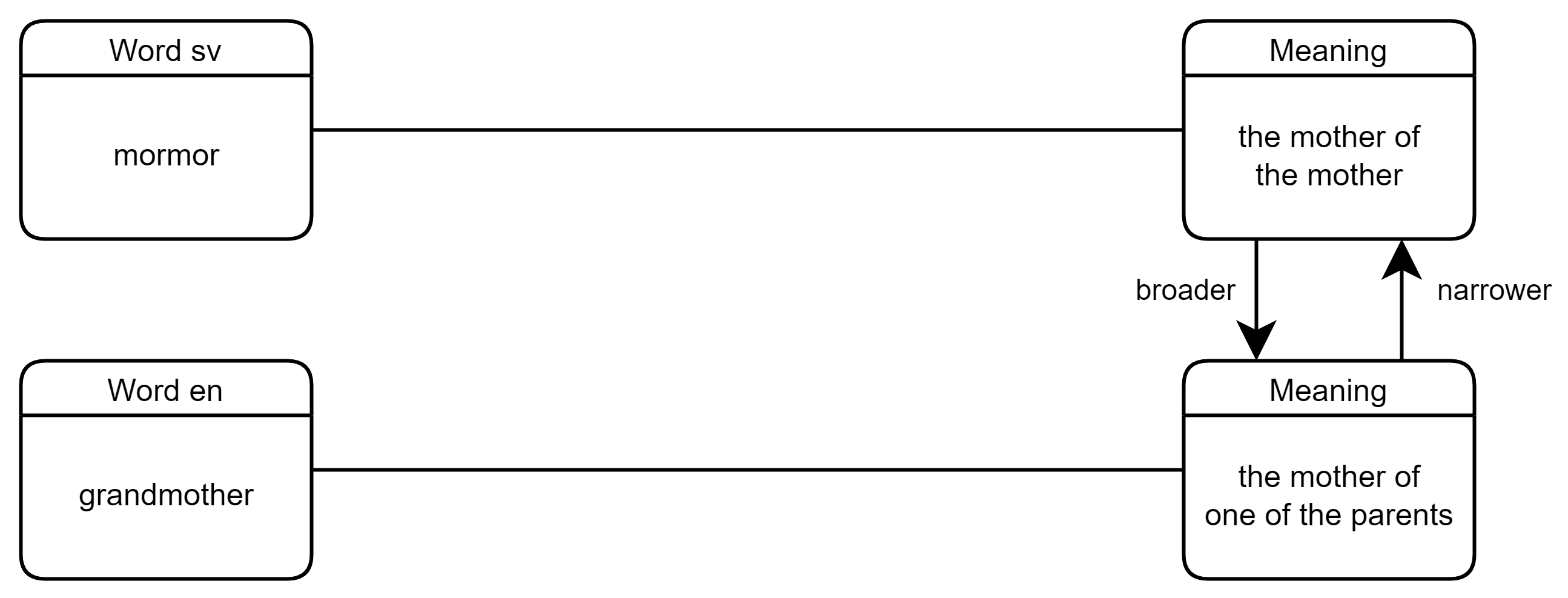 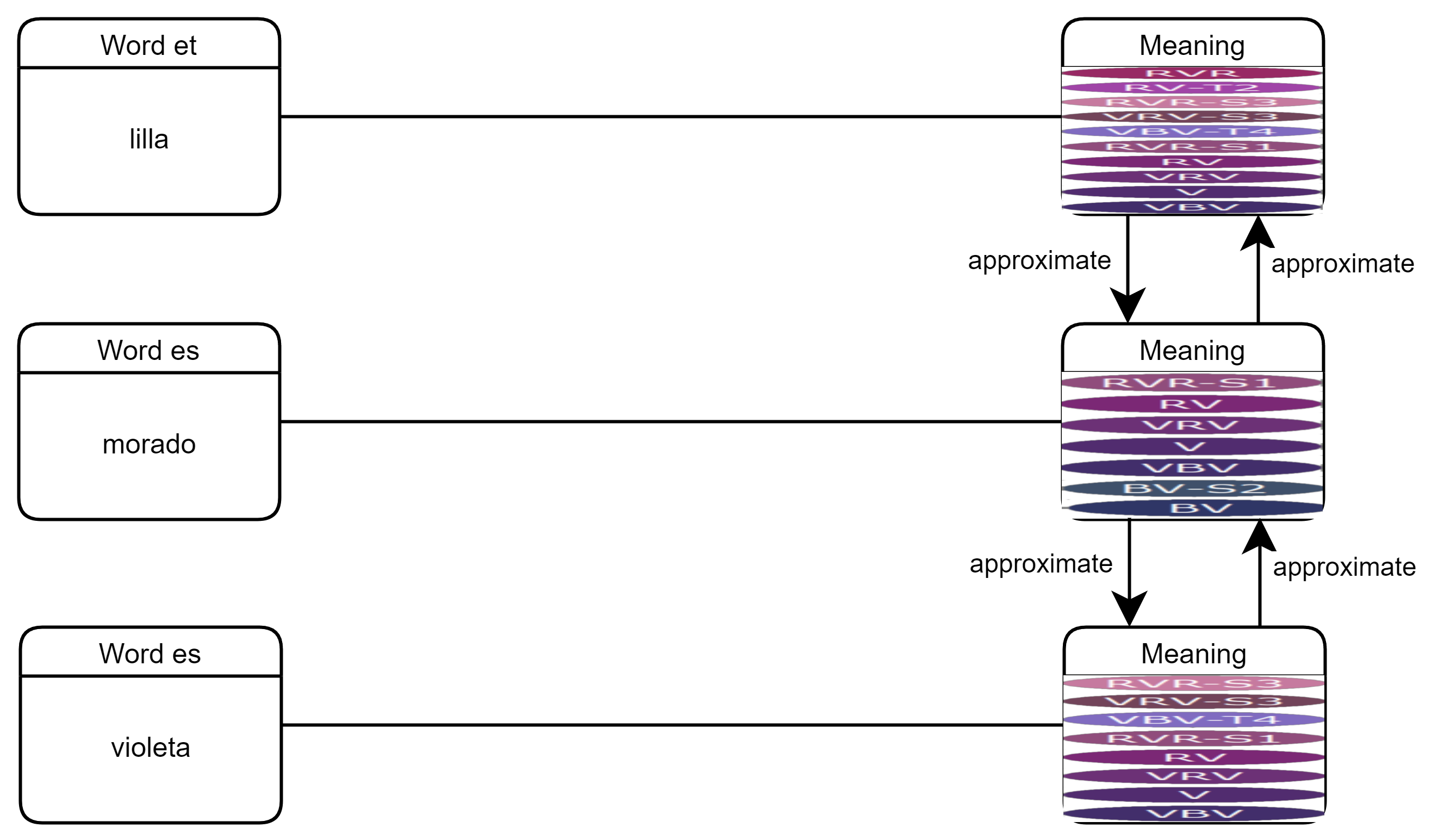 Uncertainty: more explicit
we know when we don’t know

Cooperation: more people
including some we don’t know
eki.ee